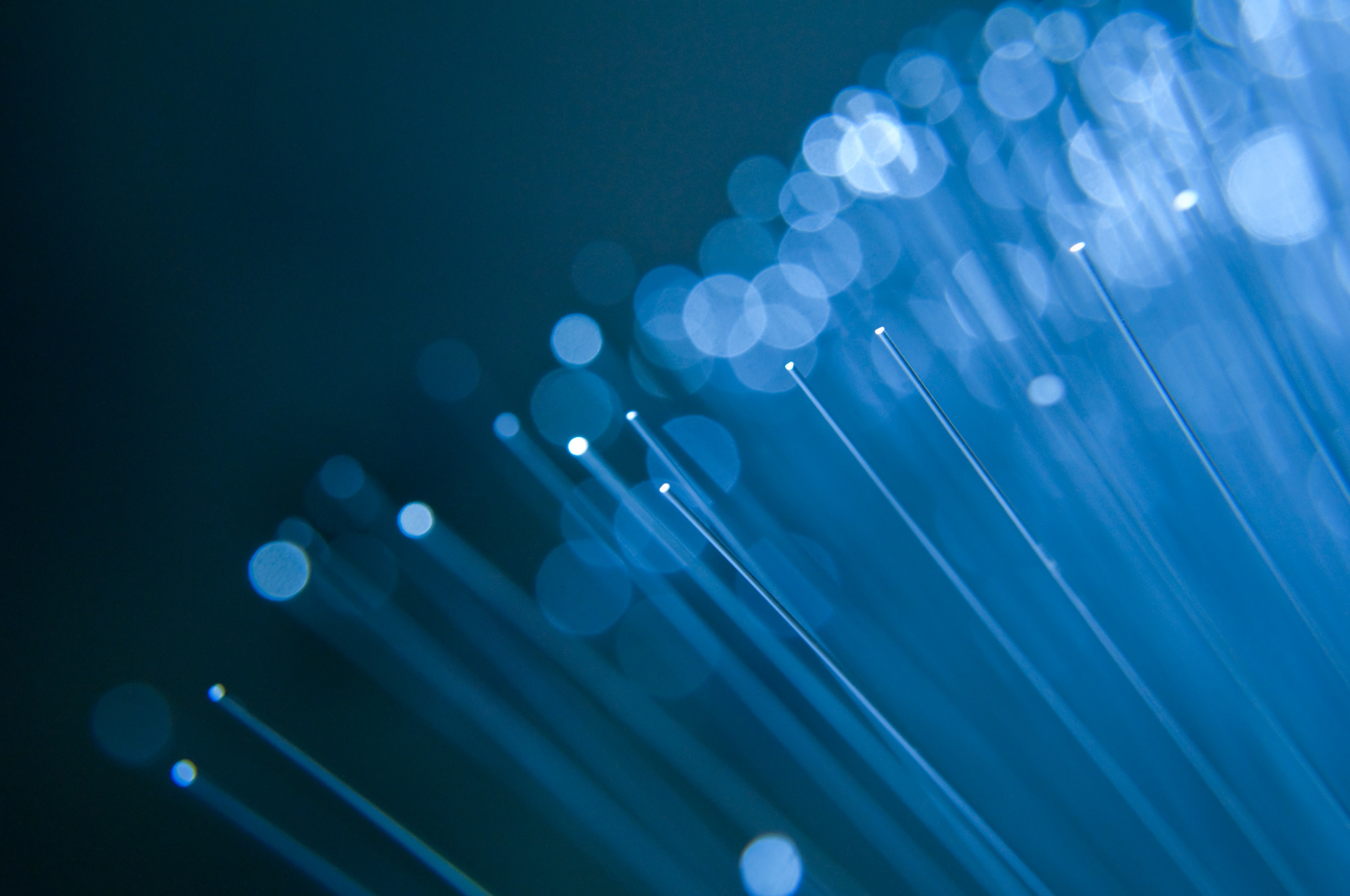 Bewerbungs-
zeitraum
1.4. bis 30.6.
APPLIED PHOTONICS AWARD
Wer kann mitmachen?
Alle, die ihre Abschlussarbeit 2021 oder 2022 an 
einer deutschen Hochschule abgeschlossen haben und 
deren Thema Relevanz für die Angewandte Photonik besitzt.
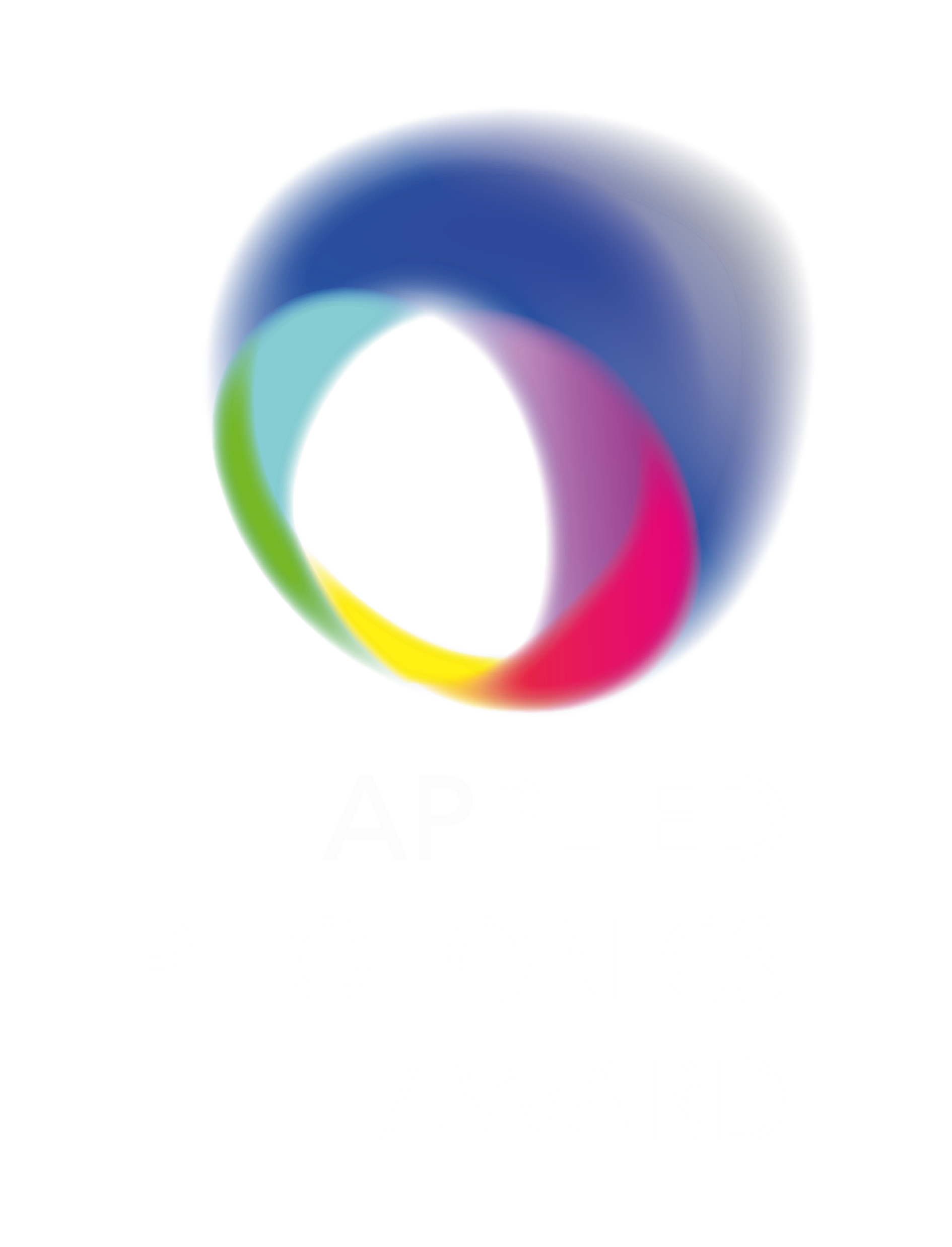 Was gibt es zu gewinnen?
Ein Preisgeld bis zu 3.000 Euro sowie wertvolle Kontakte für deine Karriere in der Optik- und Photonikbranche.
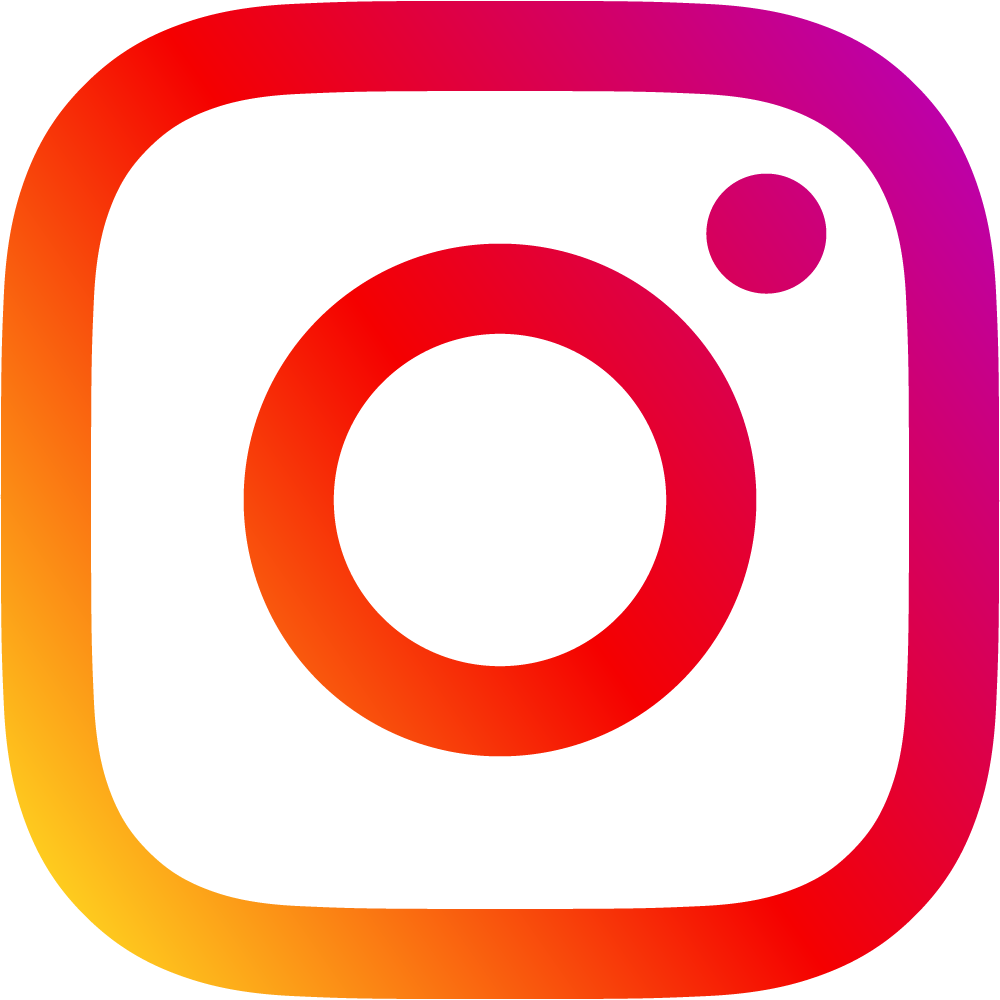 @applied.photonics.award
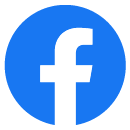 @AppliedPhotonicsAward
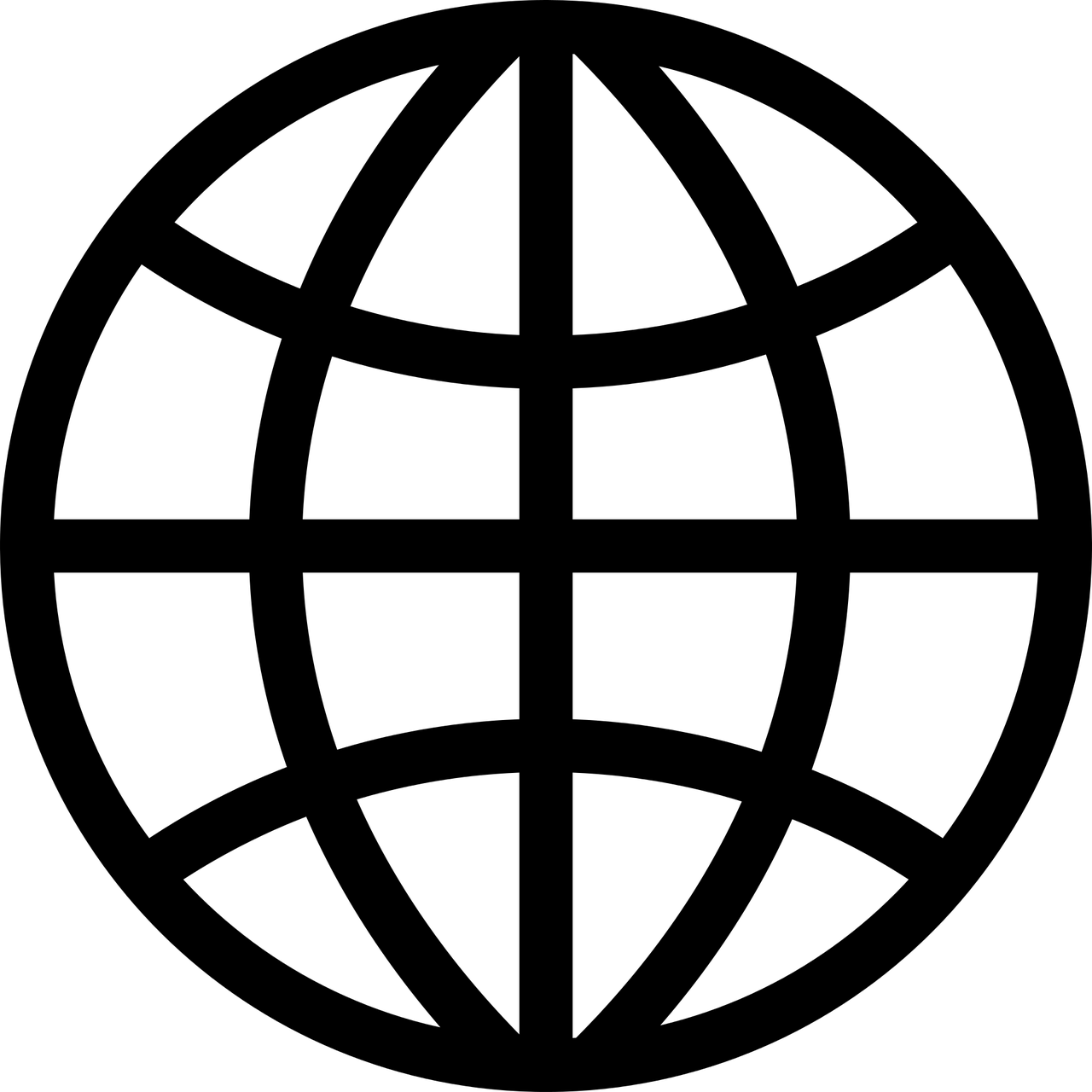 www.applied-photonics-award.de
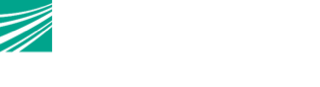